Project: IEEE P802.15 Working Group for Wireless Personal Area Networks (WPANs)

Submission Title: Resolutions for SUN-OFDM PHR of New Low Rate	
Date Submitted: 15 Dec. 2020	
Source: Jeng-Shiann Jiang, Vertexcom Technologies, Taiwan
Address: 3F-9, No. 1, Taiyuan 2nd ST., Zhubei City, Hsinchu County, Taiwan 30288
E-Mail: js.jiang@vertexcom.com	
Re:
Abstract:	Summarize the resolutions for IEEE802.15.4-2020 OFDM PHR of new low rates
Purpose:	Determine the best resolution for IEEE802.15.4-2020 OFDM PHR of new low rates
Notice:	This document has been prepared to assist the IEEE P802.15.  It is offered as a basis for discussion and is not binding on the contributing individual(s) or organization(s). The material in this document is subject to change in form and content after further study. The contributor(s) reserve(s) the right to add, amend or withdraw material contained herein.
Release:	The contributor acknowledges and accepts that this contribution becomes the property of IEEE and may be made publicly available by P802.15.
Resolutions for SUN-OFDM PHR of New Low Rates
Jeng-Shiann Jiang, Vertexcom
Problem Description
In Table 20-9 on page 571, PHR symbols of Option 3 is 6 for PAYLOAD MCS1~6, and 12 for MCS0. For Option4, PHR symbols is 6 for PAYLOAD MCS2~6, and 24 for MCS0~1.
The decoding of PHR depends on the PAYLOAD MCS, while the PAYLOAD MCS is unknown until PHR is successfully decoded, which results in a deadlock.
The approach is not backward compatible, which might cause higher probability of collision and throughput reduction
STF
LTF
PHR
PHY Payload
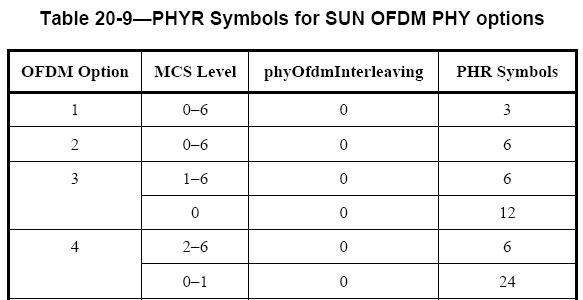 PAYLOAD MCS is unknown here
Definition
New low rate:
OFDM Option 3 MCS0
OFDM Option 4 MCS0 and MCS1
Legacy device: device that follows IEEE802.15.4-2015 which does not support new low rate
Resolutions
Approach 1
PHR MCS dependent on the payload MCS. Provide the mechanism to inform the receiver the payload MCS in advance for new low rates
Approach 2
PHR use MCS1 for all rates of Option3
PHR use MCS2 for all rates of Option4
Approach 3
Proposal of PHR+PHR2
Approach 4
Cancel the support of new low rates
Approach 1
PHR use MCS1 for all rates of Option3, except for MCS0 in which PHR use MCS0.
PHR use MCS2 for all rates of Option4, except for MCS0~1 in which PHR use MCS0.
Solve the MCS ambiguity issue by providing a mechanism to inform the receiver the payload MCS in advance for new low rates
Problems:
Lack of the mechanism in current standard
Interop issue: proprietary mechanism used by 
     one vendor cannot be recognized by the other 
     vendors
Overhead:
Additional mechanism to inform the Rx in 
    advance
Approach 1
Problems (cont.):
Interference from legacy devices: 
Legacy device might consider unsupported modes as false alarm





Impractical: 
New low rates are usually used when channel quality becomes poor. The receiver might not be able to receive the notification of PHR MCS with current rates.
Ex: Plan to change to MCS0 from MCS2, but failed to inform the Rx with current MCS2
New
MCS0
B
New
A
D
C
legacy
legacy
Approach 2
PHR use MCS1 for all rates of Option 3 and use MCS2 for all rates of Option 4. 
No MCS ambiguity issue

Problems:
Sensitivity is limited by PHR error rate
Backward incompatibility:
Legacy device might consider unsupported modes as false alarm
Legacy device might calculate packet duration of unsupported modes incorrectly
Approach 3
Proposal of PHR + PHR2
Backward compatible by keeping PHR
Sensitivity not limited by PHR error rate by adding PHR2 with MCS0
No MCS ambiguity issue

Problems:
Overhead
12 or 24 more symbols of overhead are added
Overhead is less than that of Approach 1
Significant modification
Adding PHR2 is significant change for 
     corrigendum
802.15.4x new low data rate
STF
LTF
PHR
PHR2
PHY Payload
PHR+PHR2
PHR only
Approach 3
PHR content modification for low data rate
The purpose of PHR in these cases is to let the legacy devices calculate correct packet length, in order to avoid collision and throughput reduction
Original PHR


Modified PHR
Rate(b0-b4): Set to MCS1 for Option3, and MCS2 for Option4. The behavior is unpredictable for legacy devices if the field is set to low rate.
Frame Length(b6-b16): calculate corresponding length with MCS1 in Option3 and MCS2 in Option4. The length must be larger than or equal to real payload length
Option3: additional 12 symbols is included in payload.
MCS0: FL = 2*(FL0+ 5.5), FL0 < 1019 octets, FL0 is payload frame length using MCS0
Option4: additional 24 symbols is included in payload
MCS0: FL = 4*(FL0+ 5.25), FL0 < 507 octets , FL0 is payload frame length using MCS0
MCS1: FL = 2*(FL1+ 9.375), FL1 < 1015 octets , FL1 is payload frame length using MCS1
PHR2 (b21): set to 1 if PHR2 exist, otherwise set to 0
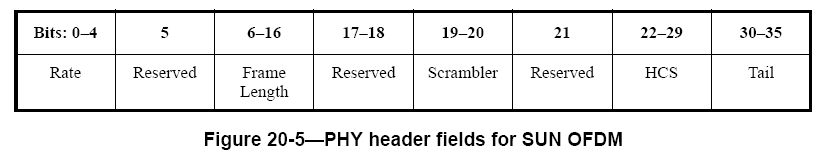 Approach 4
Cancel the support of new low rates

Problem:
No new low rates for better coverage